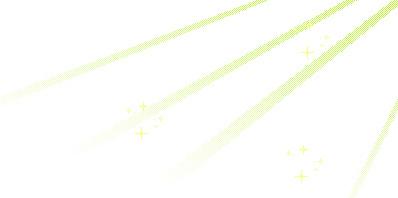 Летопись Досатуйской средней
 общеобразовательной школы
Школа сегодня…
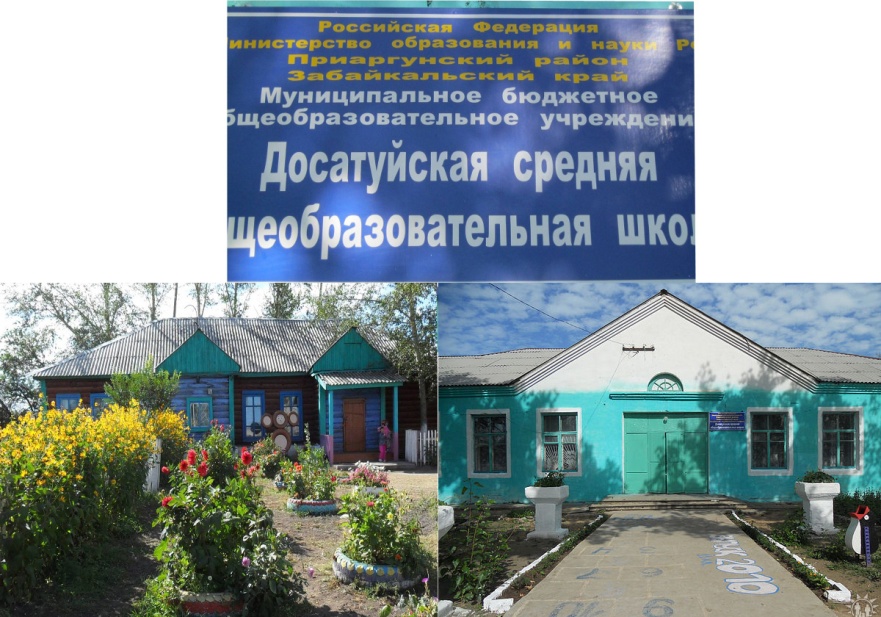 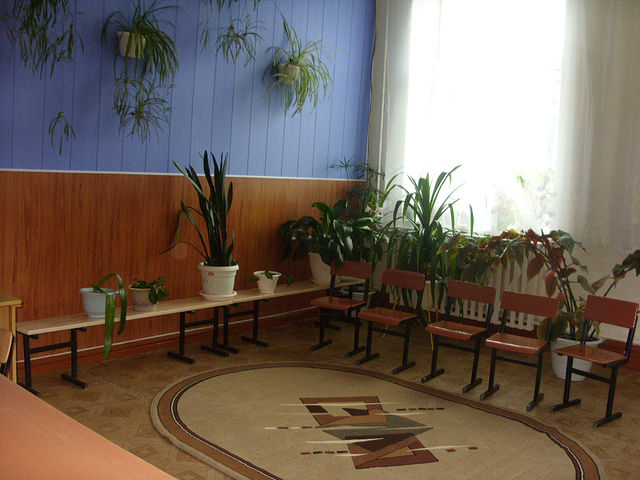 Кабинет психолога
Кабинет биологии
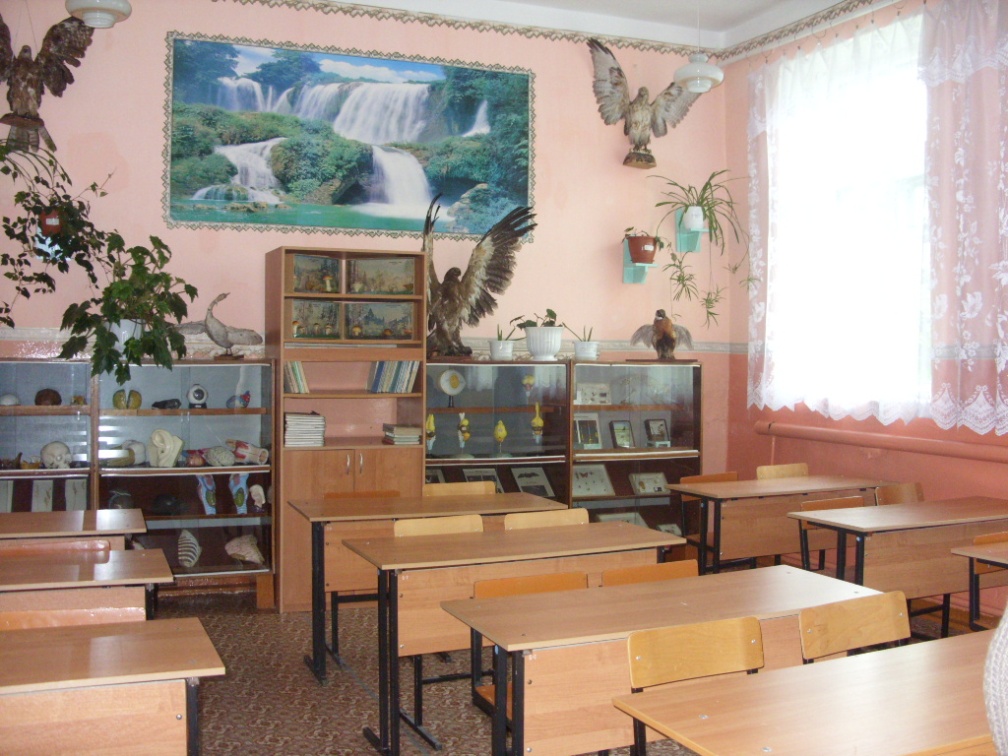 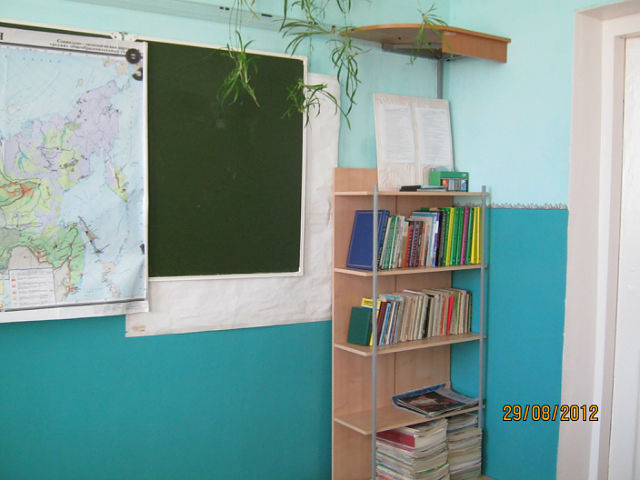 Кабинет географии
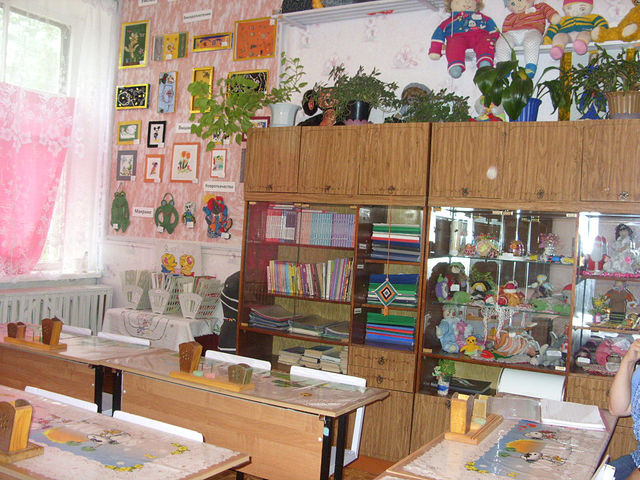 Кабинет технологии
Кабинет информатики
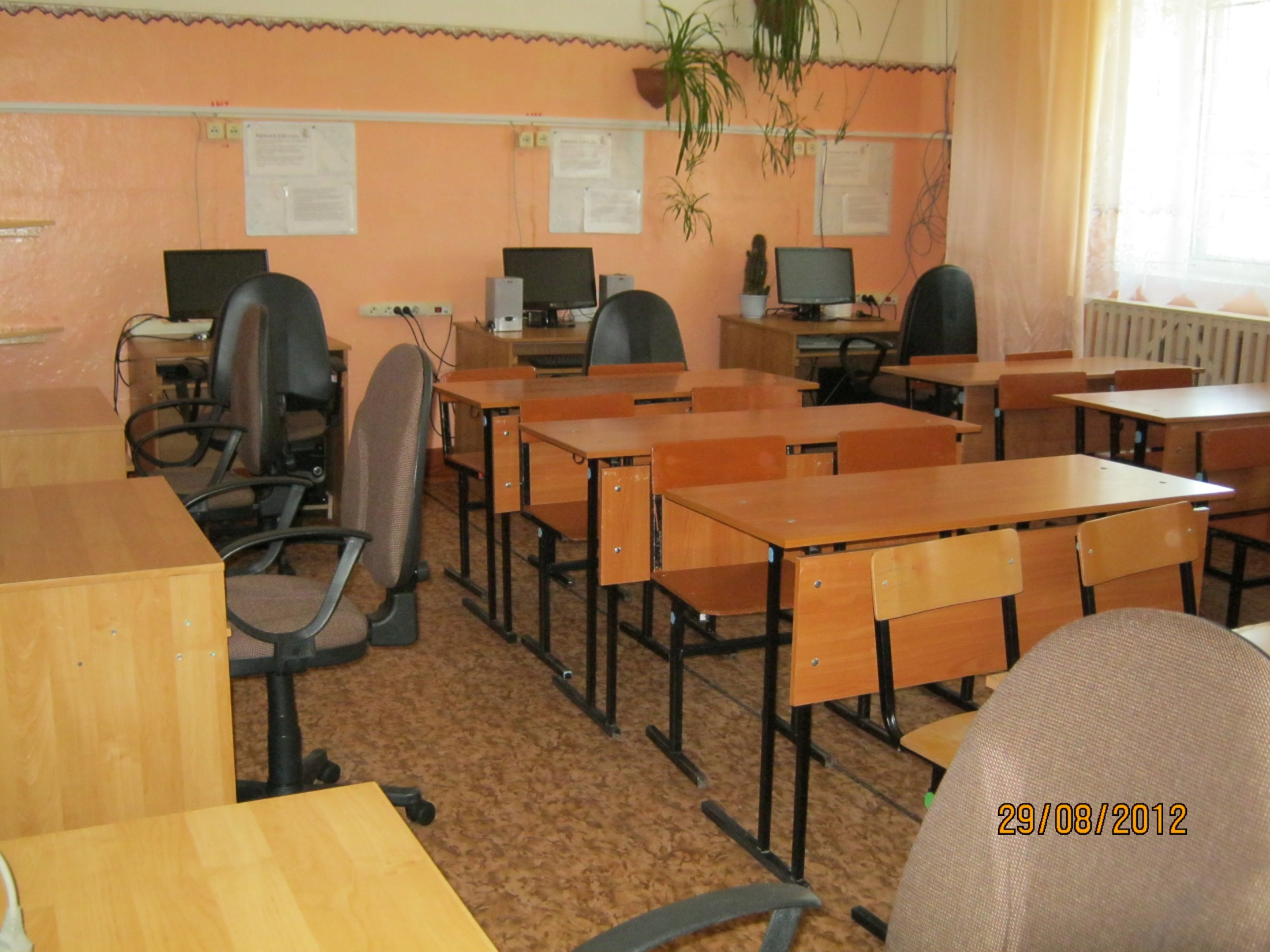 Кабинет ИЗО
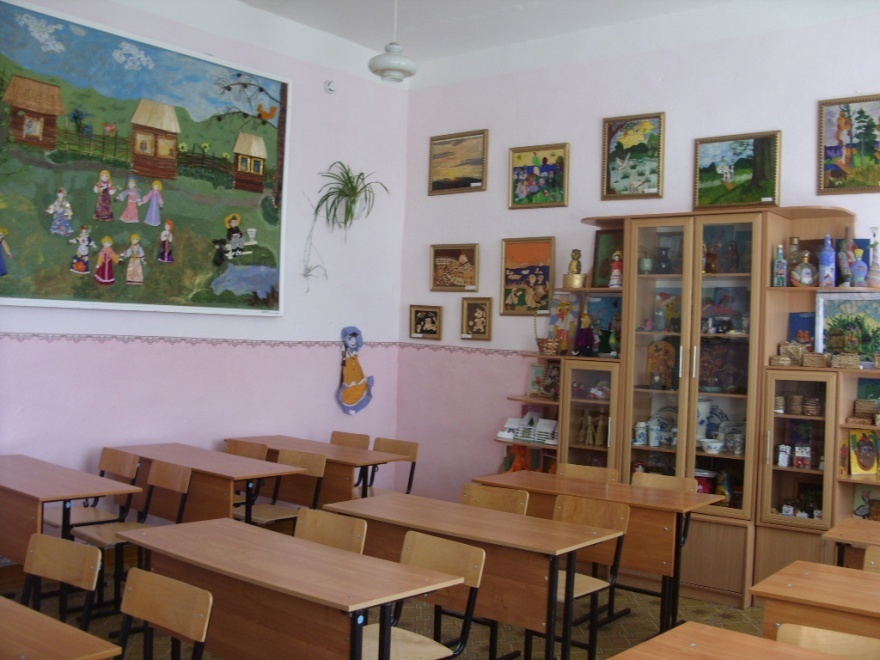 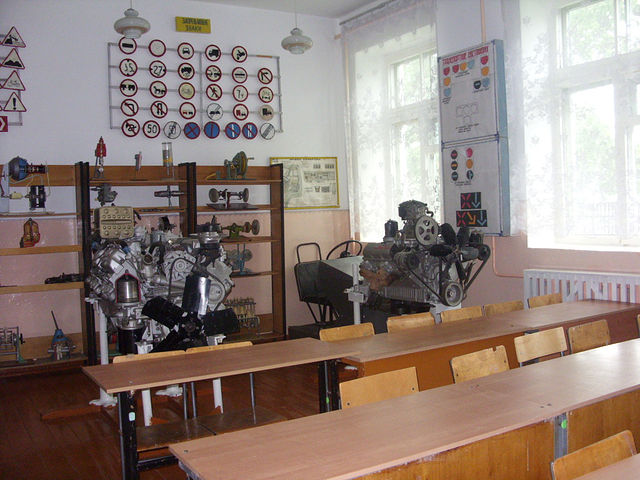 Кабинет автодела
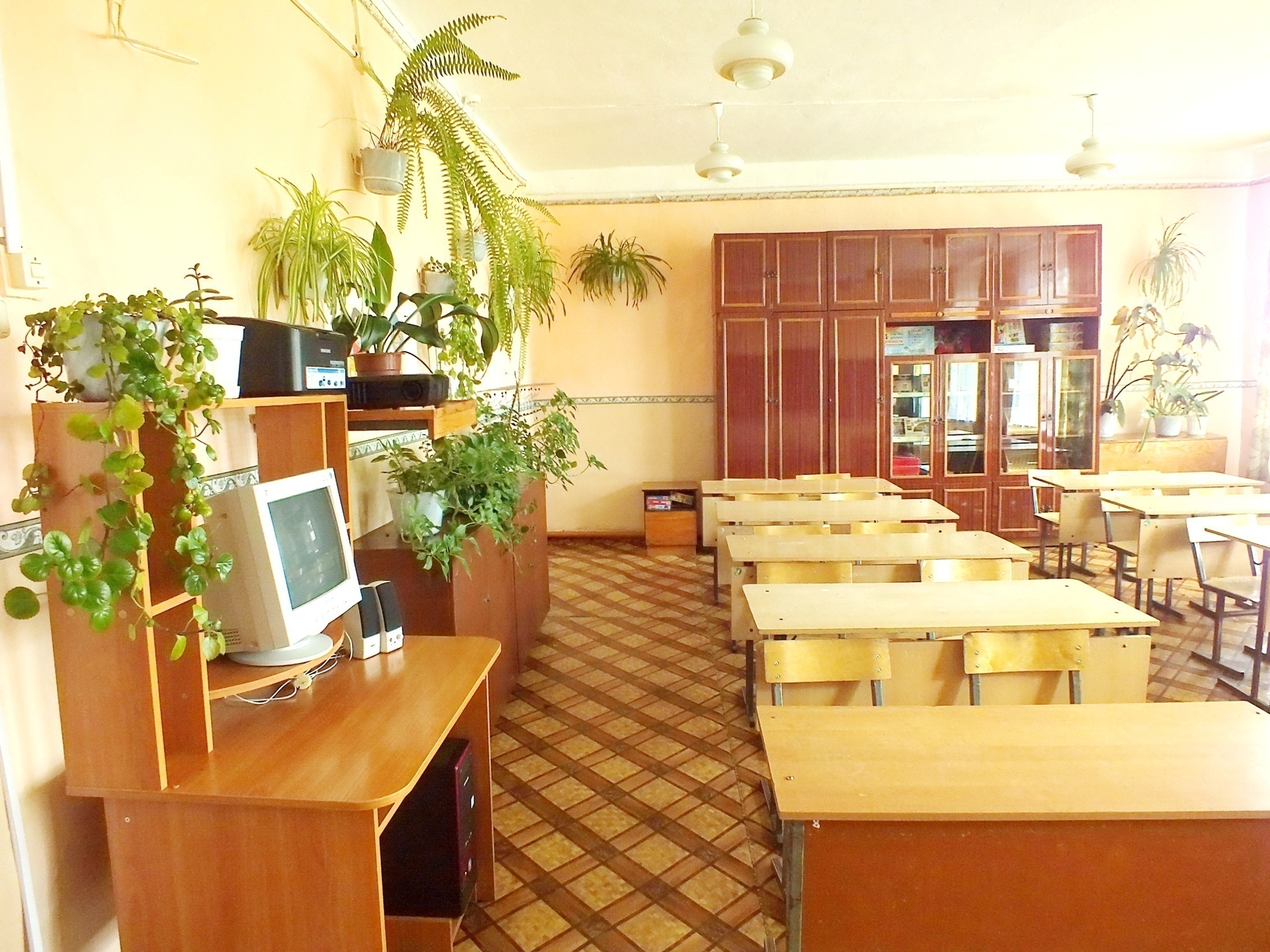 Кабинет начальных классов
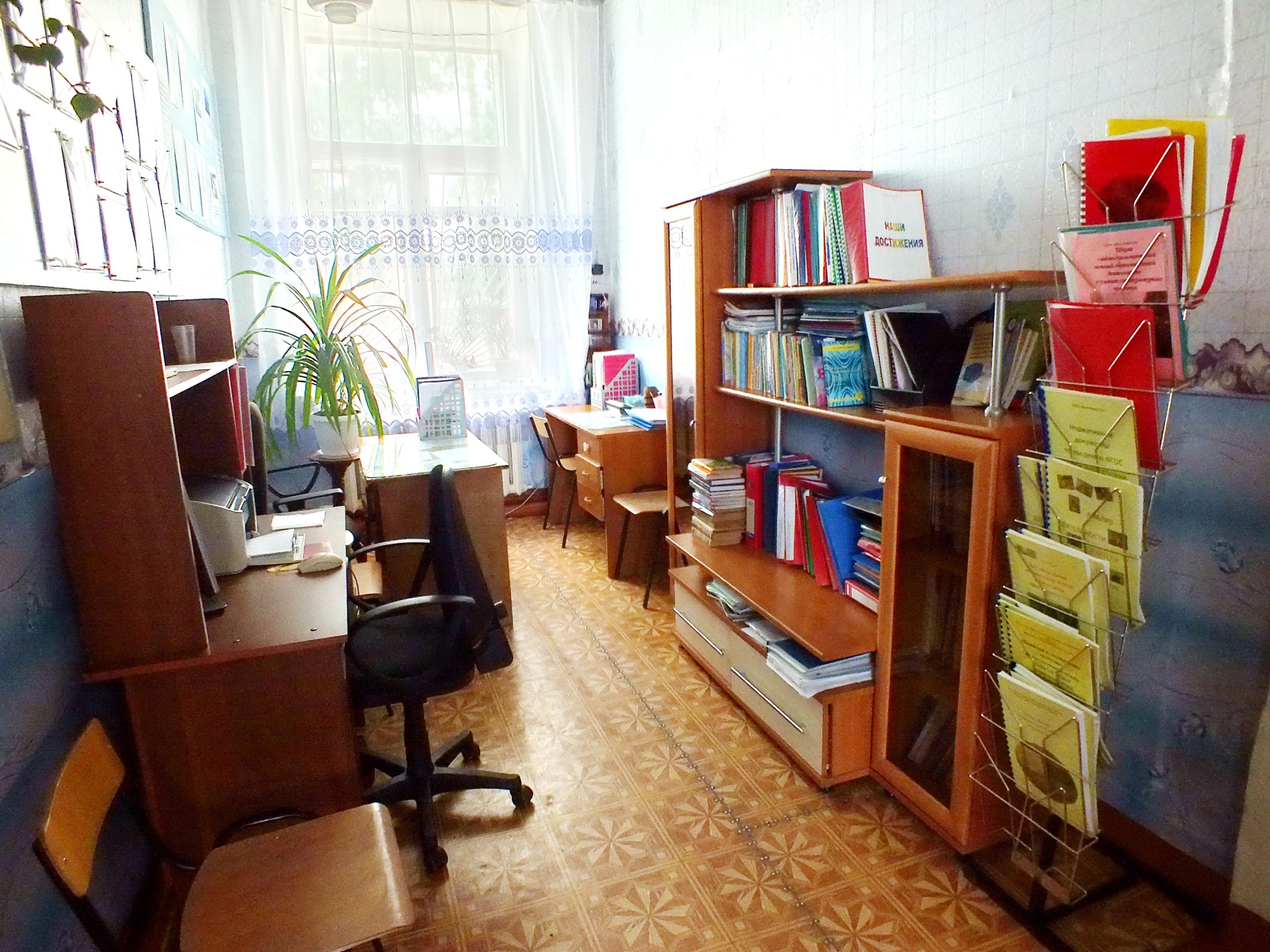 Методический кабинет
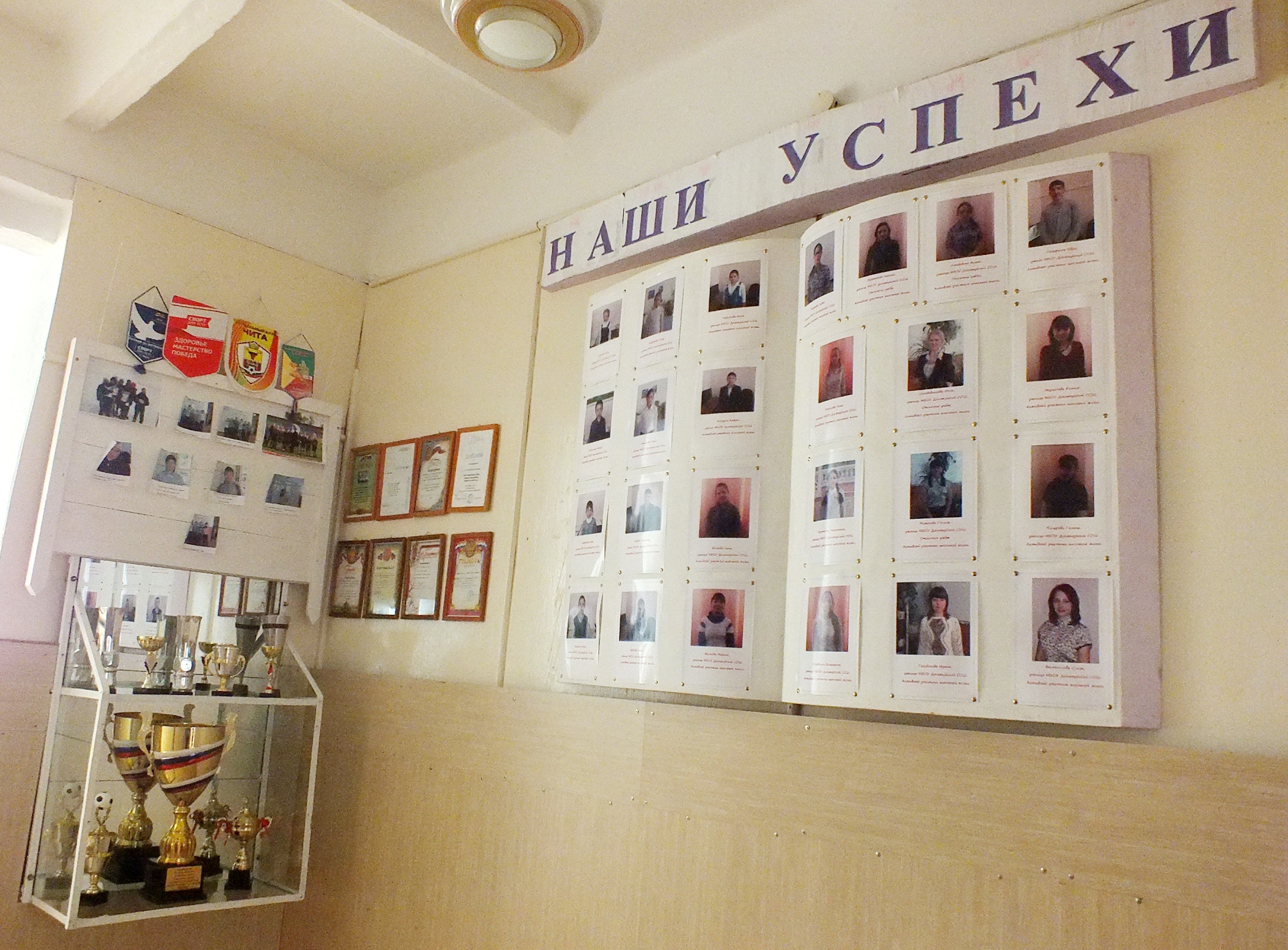 Достижения школы
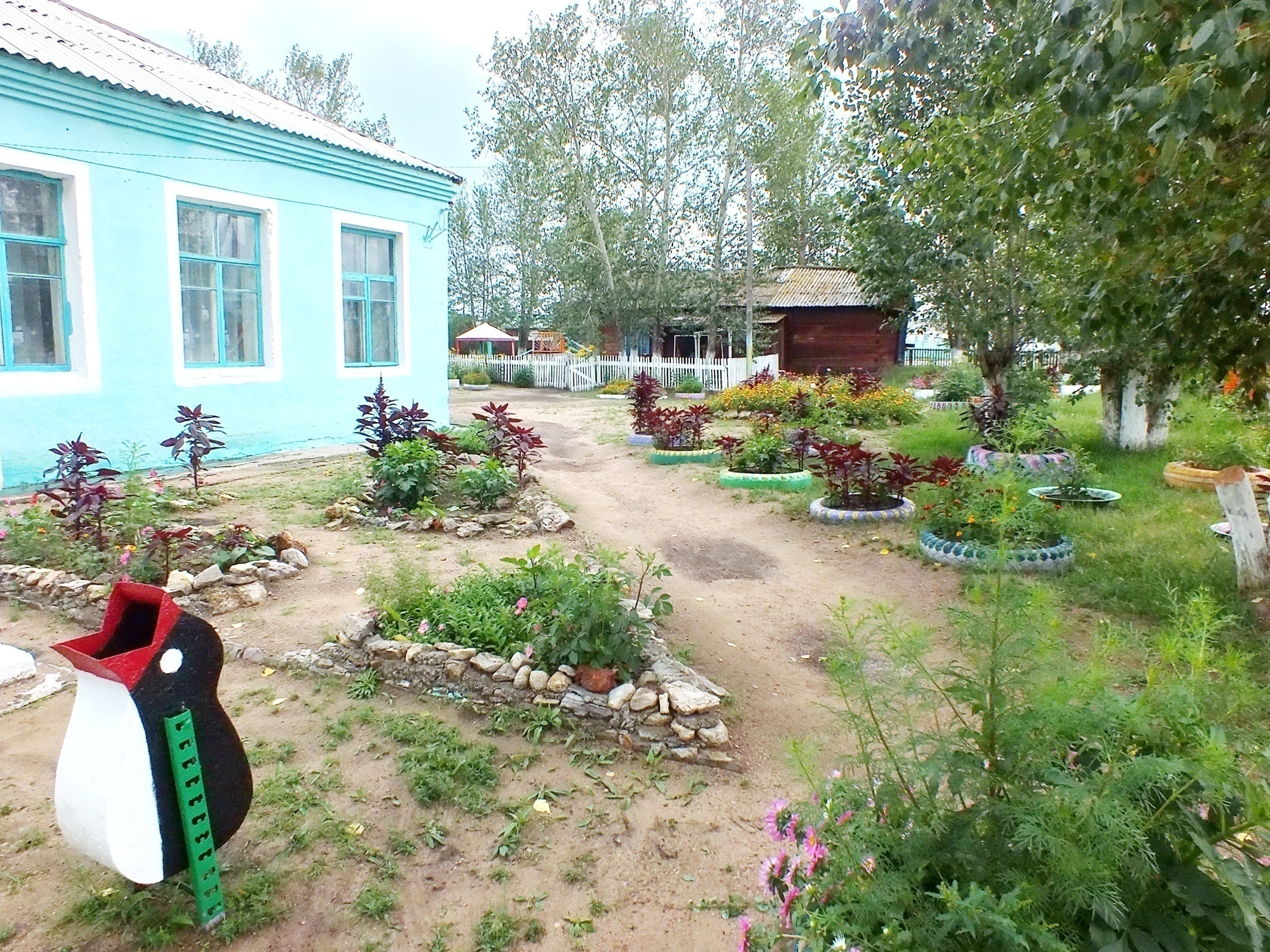 Пришкольный участок
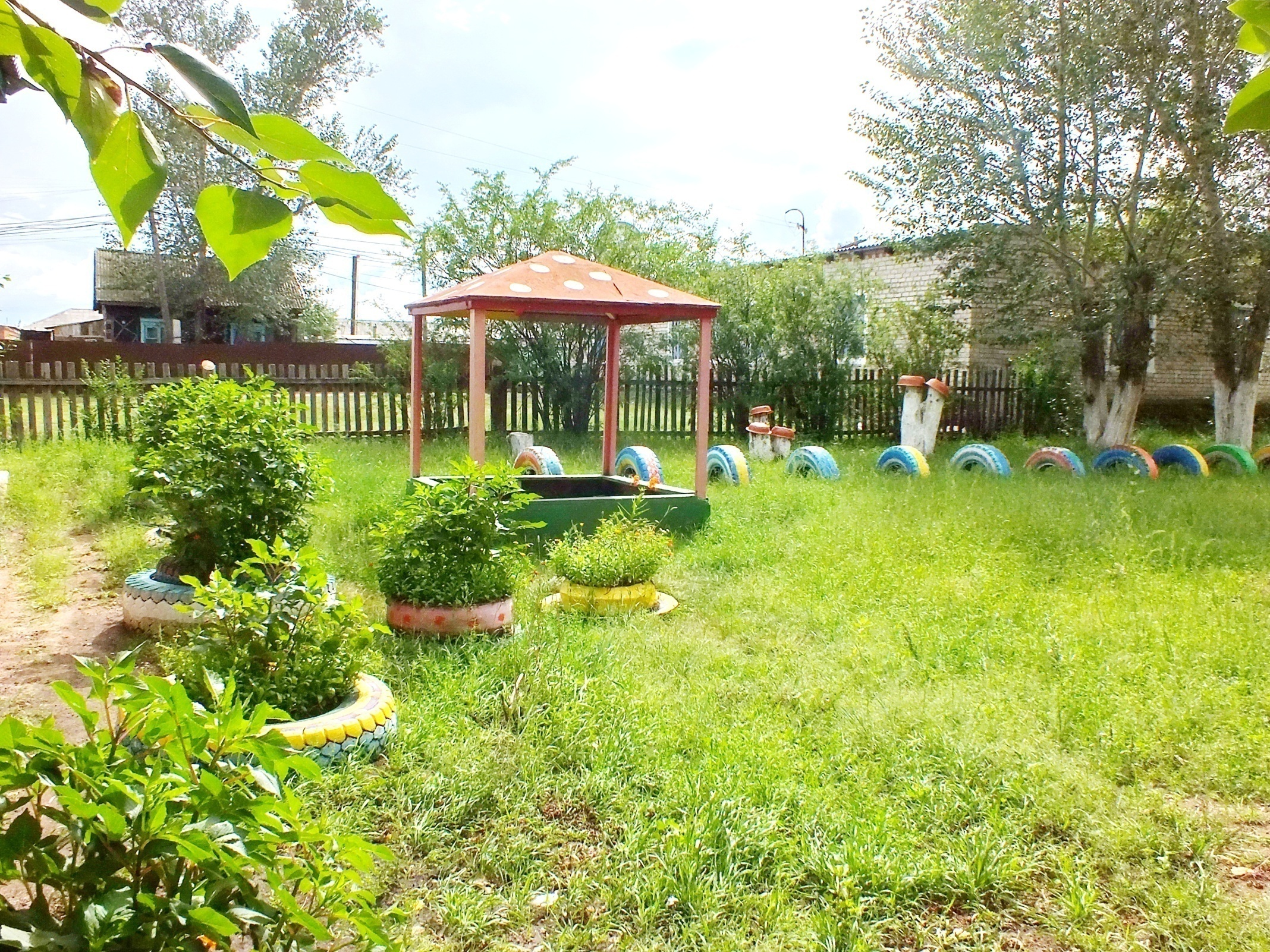 Пришкольный участок
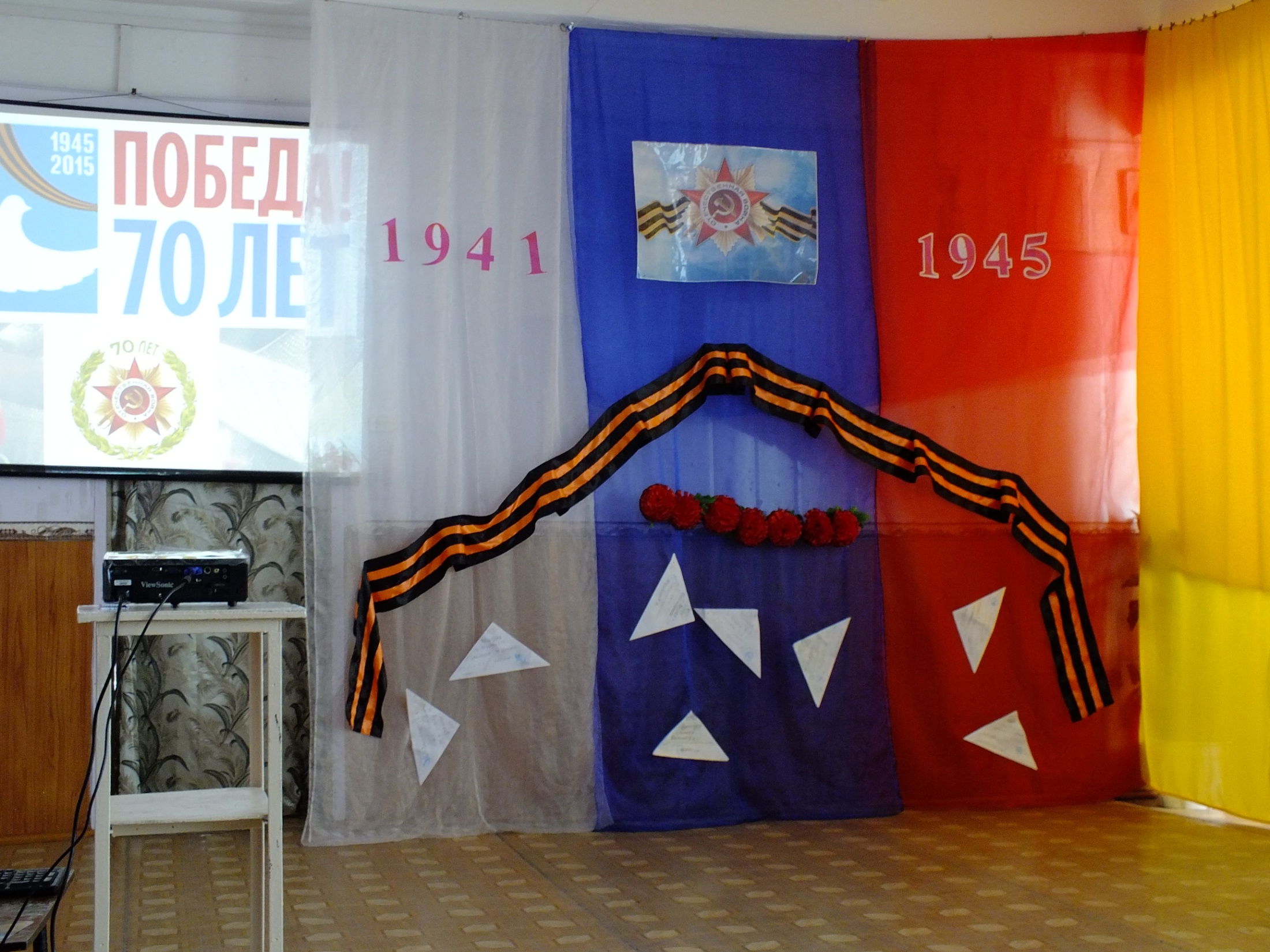 Школа сегодня…
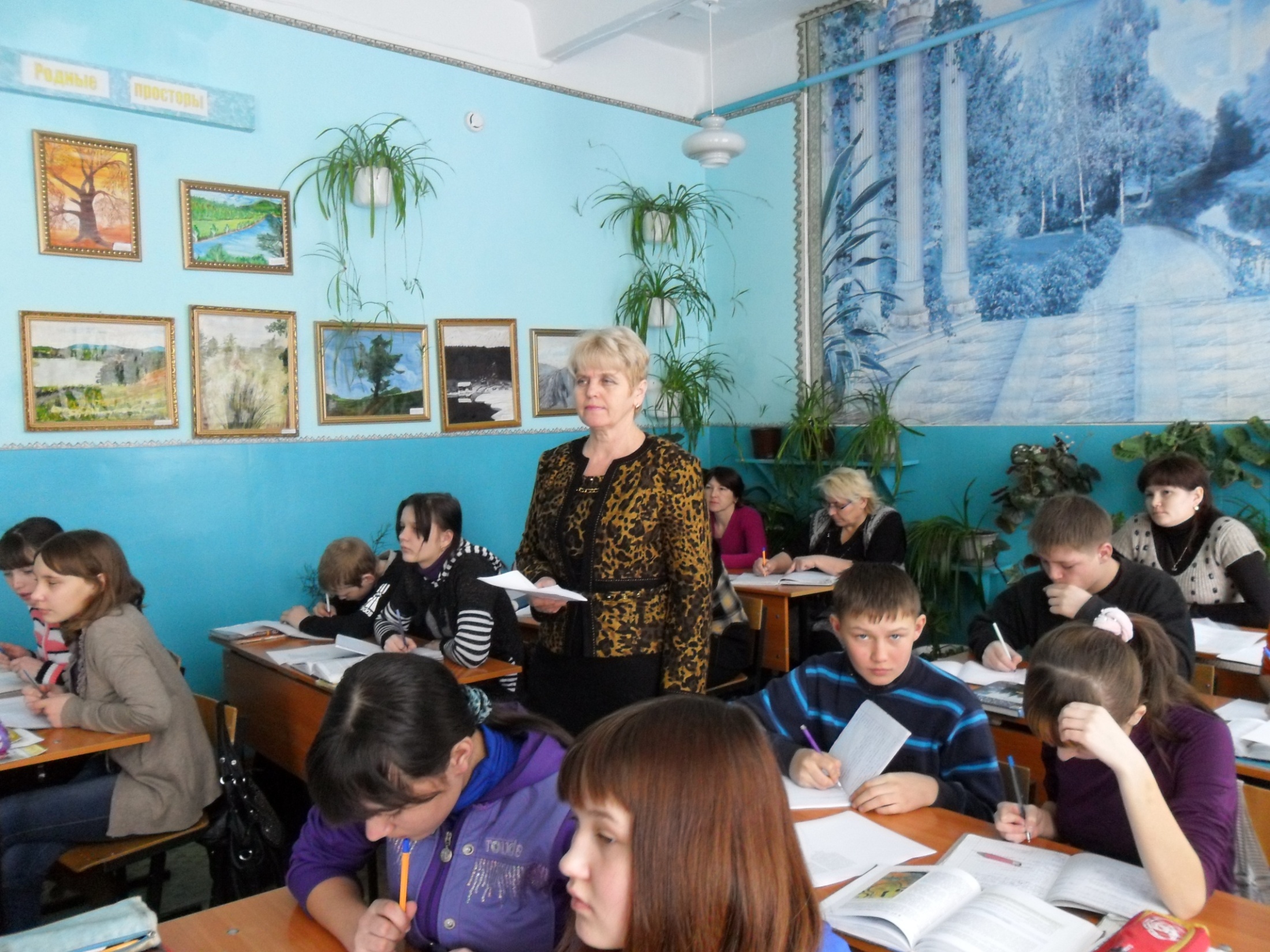 Школа сегодня…
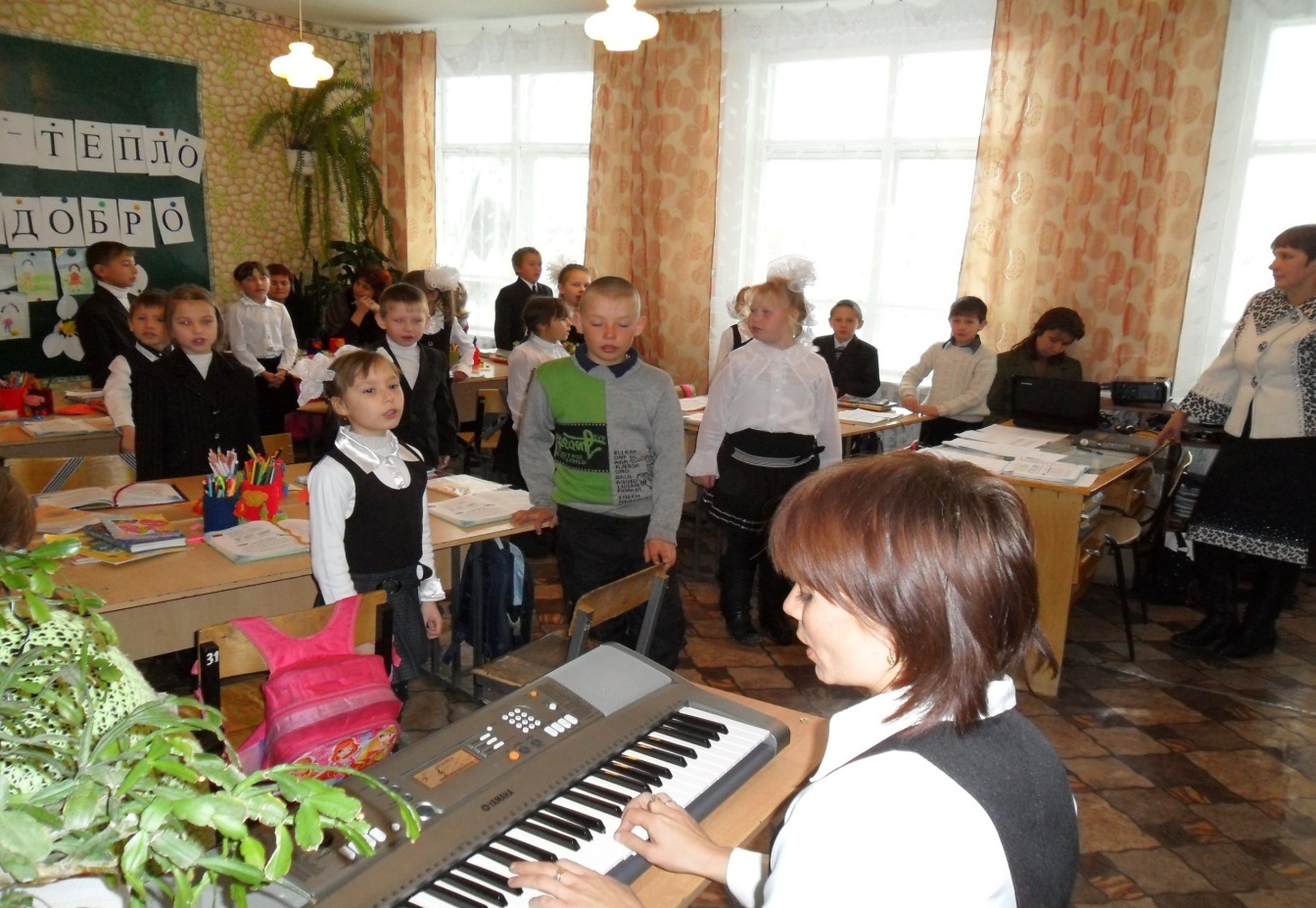 Школа сегодня…
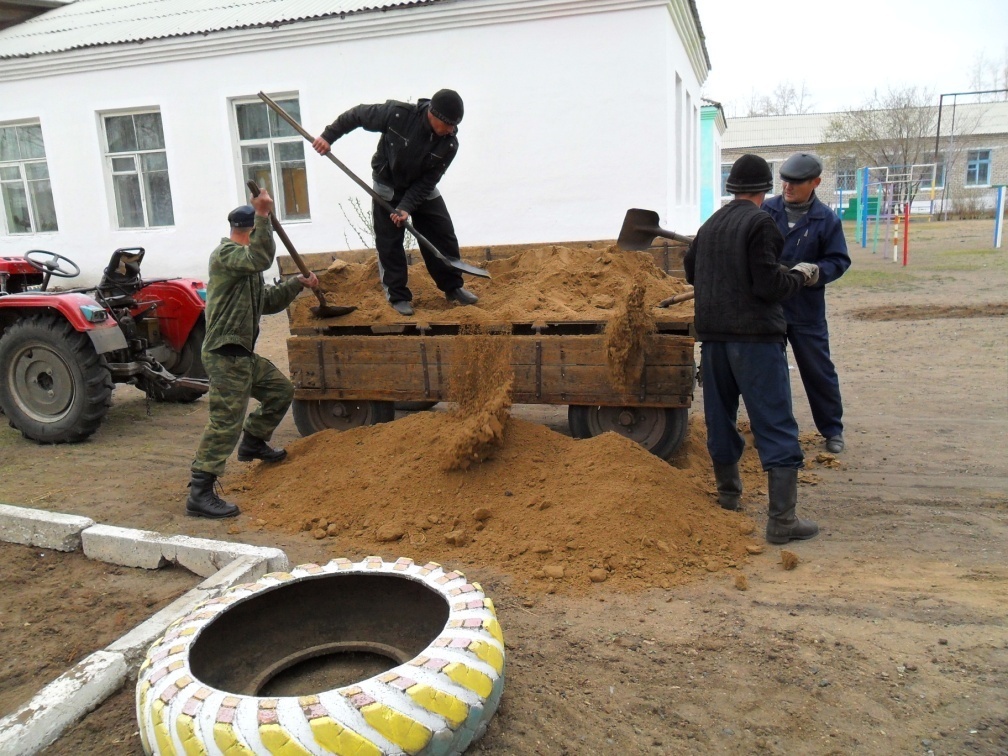 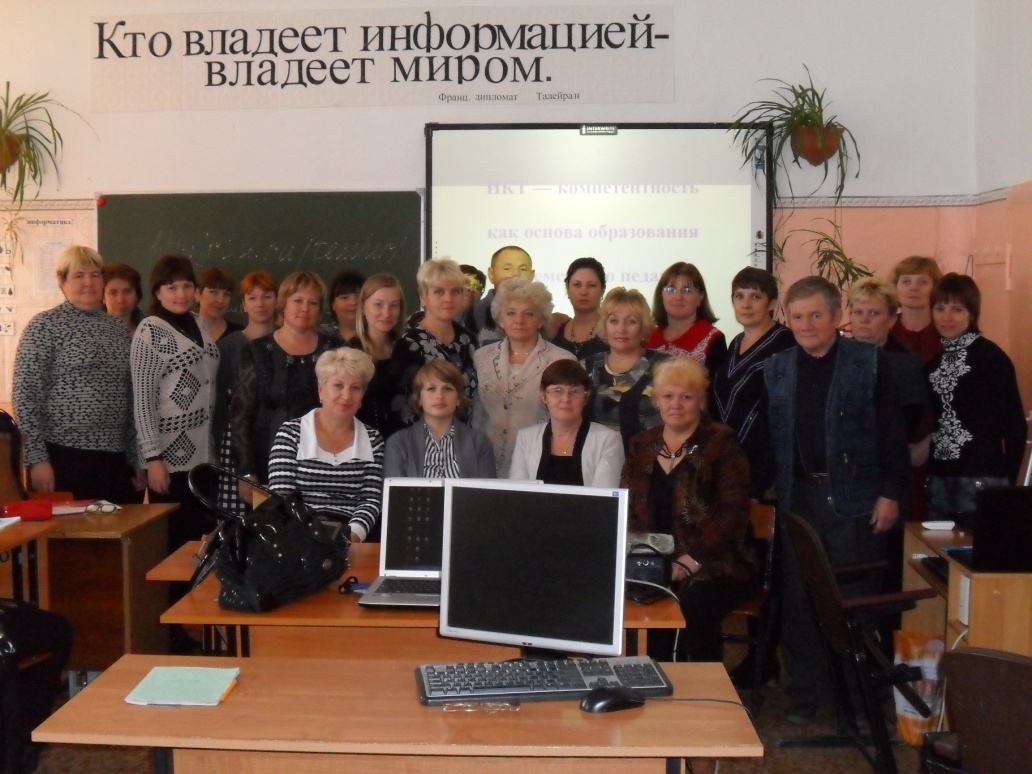 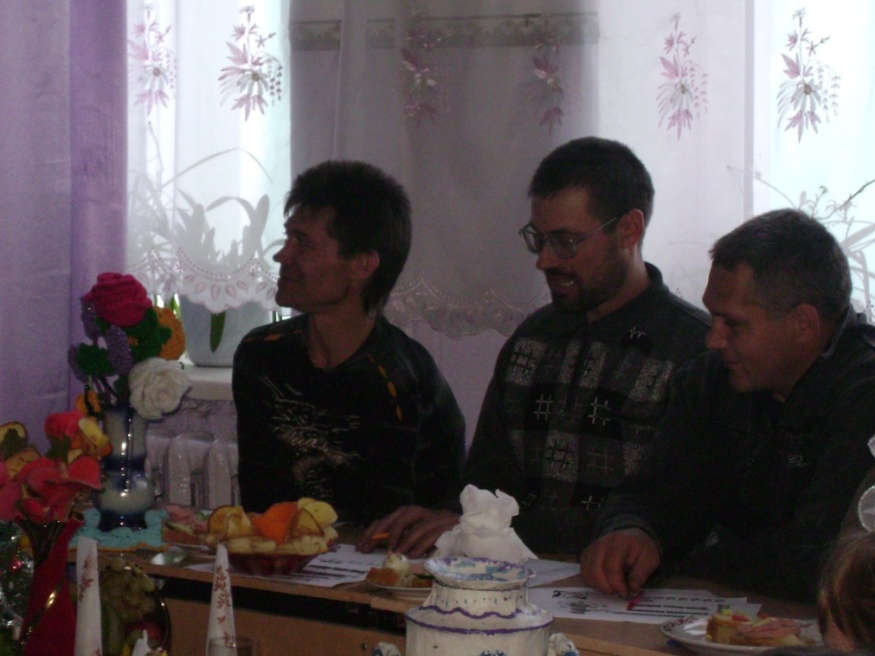 Команда Досатуйской школы – участница губернаторского  проекта «Спорт для всех»
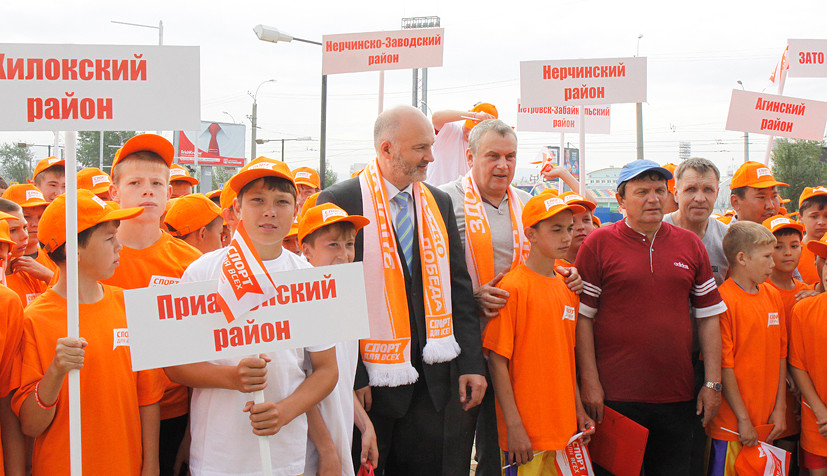 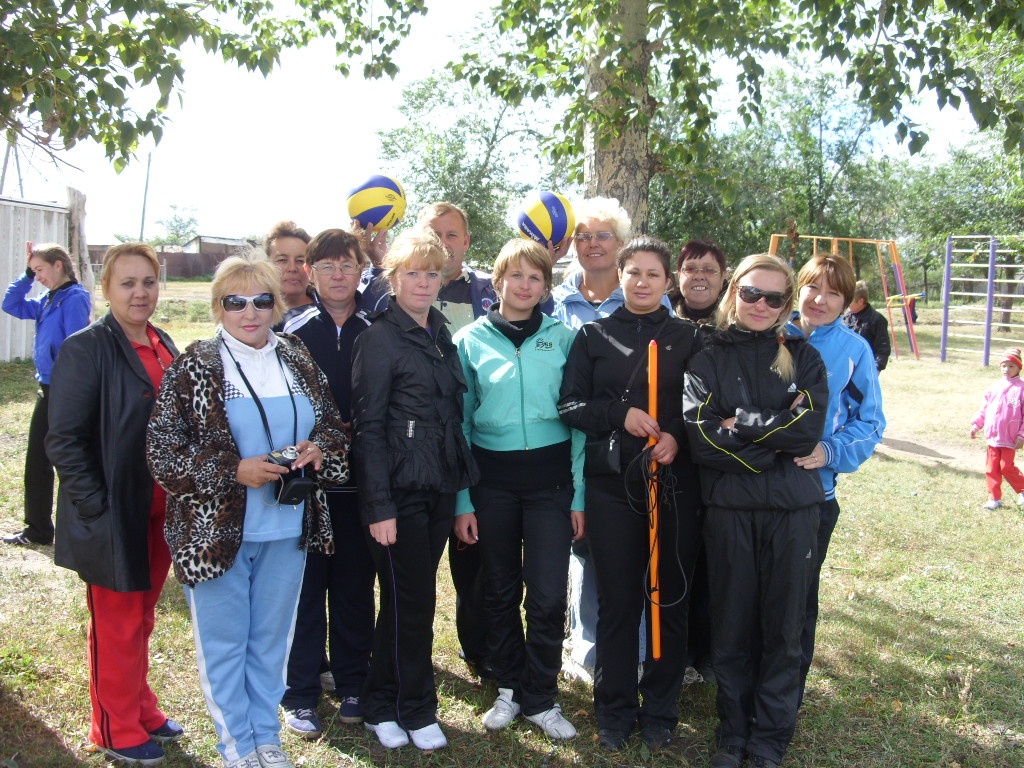 Школа сегодня…
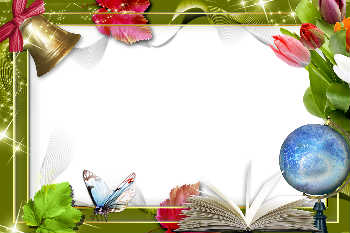 Продолжение
 следует…